RPO Lung- och allergisjukdomarÖversikt handlingsplan 2022
Sydöstra sjukvårdsregionens patientlöften
Som patient i Sydöstra sjukvårdsregionen ska du
erbjudas vård som är lätt tillgänglig för kontakt, bedömning och besök
erbjudas diagnostik och behandling och uppföljning enligt bästa kunskap i varje möte
vara delaktig och välinformerad genom hela vårdkedjan
få tillgång till jämlik vård
erbjudas bästa möjliga hälsofrämjande insatser och välfungerande screeningprogram
få tillgång till patientsäker vård
erbjudas kostnadseffektiv vård

I Sydöstra sjukvårdsregionen prioriteras patientnära forskning.

Patientlöftena är fastställda av Samverkansnämnden och används i planering och uppföljning av insatser.
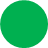 Ej startat
Pågår
Klart
Ej startat
Pågår
Klart
Pågår
Ej startat
Klart
Nya medicinska och omvårdnadsmässiga resultat
-exempel ny patientgrupp med hyperventilation efter covidsjukdom. Fysioterapeutiskt behandlingsområde.
Områden med behov av stöd RSL eller till övriga kunskapsråd
Hitta patientrepresentanter till olika grupper. Finns det någon manual hur man kontaktar tex ”levande bibliotek” ?
Hitta primärvårdsrepresentation i ett sö perspektiv. Hur ersätts tex klinisk frånvaro? Ekonomiskt?
Identifierade läkemedelsområden med skillnader
Kartläggning av Allergen Immunterapi (AIT) verksamhet  
AIT verksamhet i Jönköping:
Resurs/Personal: En allergolog + 3 sjuksköterskor
Antal patienter: För närvarande finns ca. 130 patienter som får SCIT (Subkutan Immunterapi) och ca. 100 patienter som får SLIT (Sublingual Immunterapi). 
Väntetider: Patienterna som ska få AIT och står i väntelista kan vara upptill 2år förutom geting AIT som går att starta under samma år.
 
AIT verksamhet i Kalmar:
Resurs/Personal: En allergolog och ST-allergologi + 7 sjuksköterskor. Saknas info från Västervik.
Antal patienter: ca. 280 patienter som får SCIT (Subkutan Immunterapi) och ca. 50 patienter som ska björk SLIT under året. Saknas data från Västervik.
Väntetider: Alla patienter som behöver immunterapi kan starta samma året och man har ingen väntelista.
 
AIT verksamhet i RÖ (Regionöstergotland):
Resurs/Personal: 3 vuxen allergolog och 2 ST-vuxen allergologi plus 2 barn allergolog och 2 ST-barn allergologi som deltar i AIT verksamhet. Finns ytterligare 6-7 sjuksköterskor. 
Finns AIT verksamhet även i Lungallergi mott och Öronkliniken i Norrköping inom RÖ (Regionöstergötland). Info saknas.
Antal patienter: Vid Allergicentrum ca. 230 patienter som får SCIT (Subkutan Immunterapi) och ca.60 patienter som får SLIT (Sublingual Immunterapi). Data saknas från Norrköping.
Identifierade behov för samverkan RSG läkemedel
Biologiska läkemedel vid astma?
Hjälp med identifiering av regionala skillnader i läkemedelsanvändning i övrigt
Läkemedel cystisk fibros